Организм и его свойства
Презентация выполнена учителем МОУ Лицей
 г.о. Электрогорск Строчковой 
Оксаной Николаевной
Что такое организм?
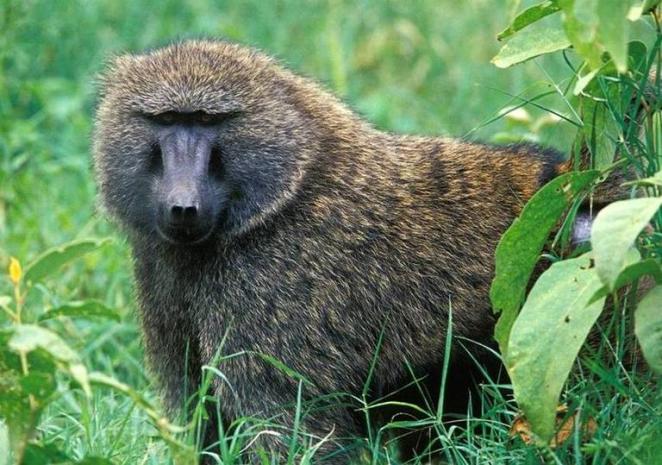 Организмы – это тела живой 
природы
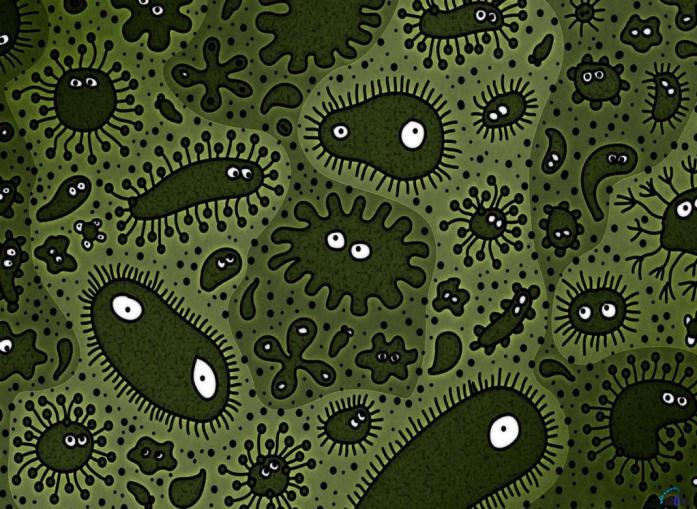 Организмы различаются по форме:
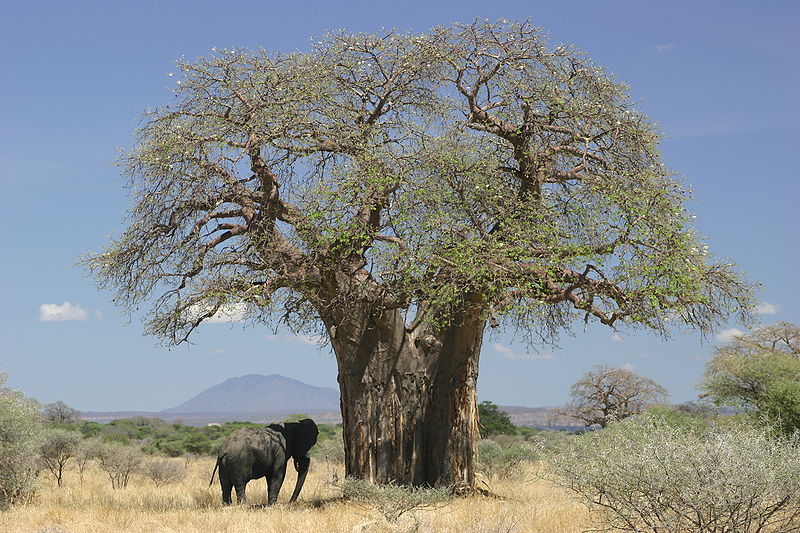 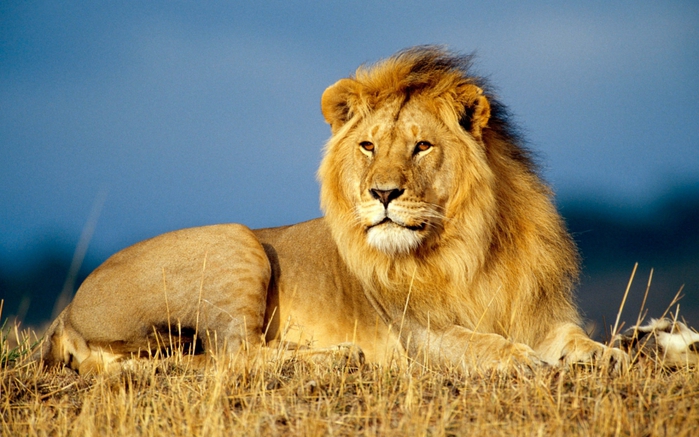 У организмов разная
 окраска
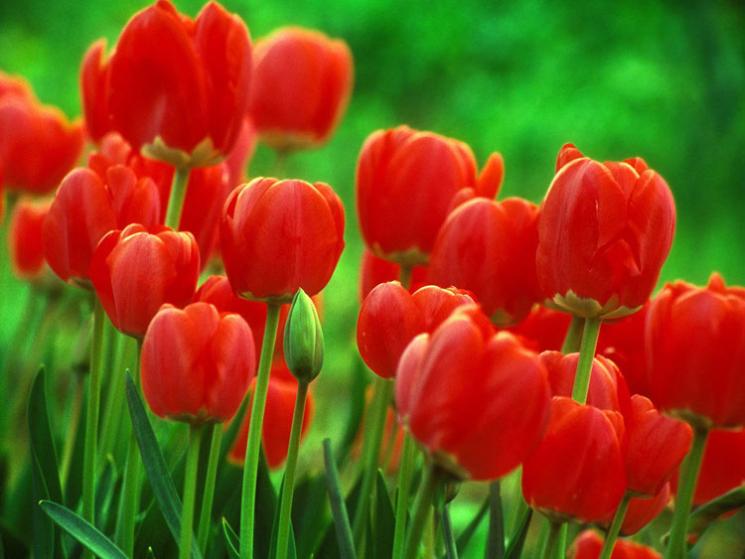 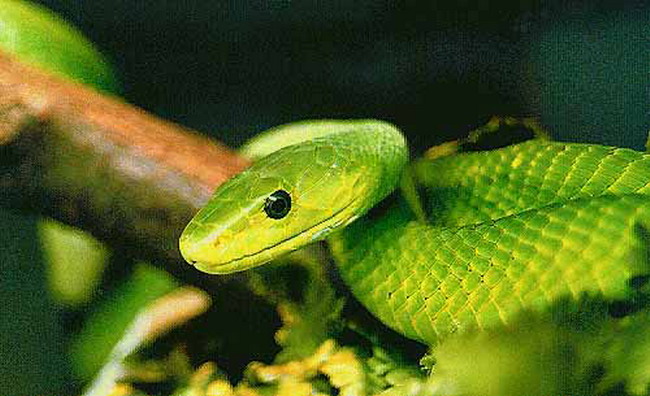 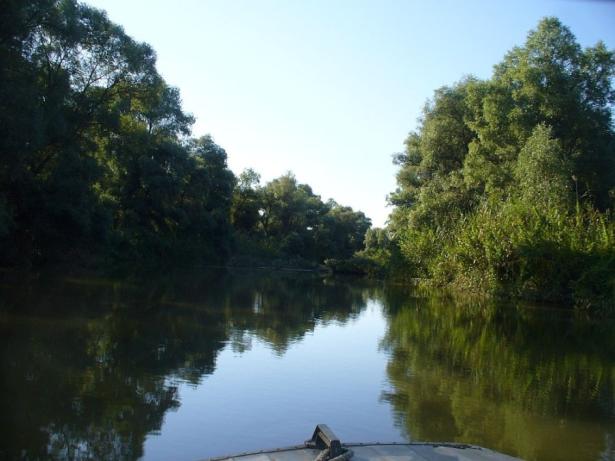 Организмы различаются
 по образу жизни
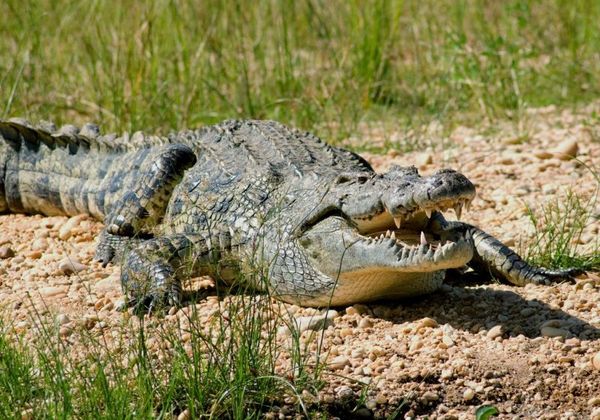 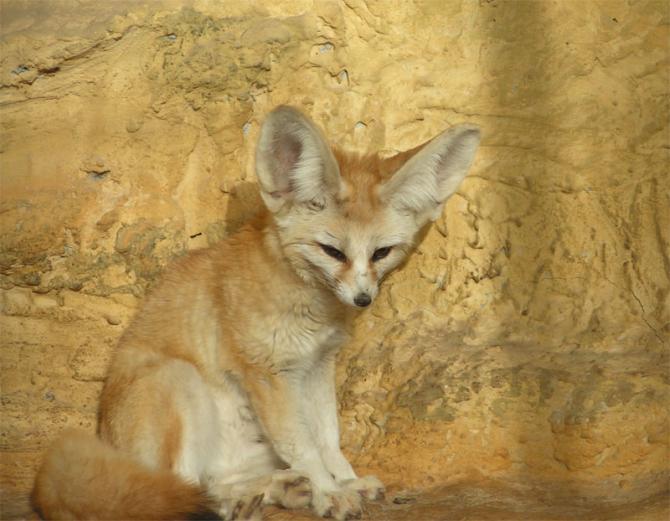 Свойства  организмов
Рождаются
Дышат
Питаются
Растут
Размножаются
Умирают


Этими свойствами живые организмы отличаются от тел неживой природы
Биологические 

явления
Внимательно рассмотрите картинку. Найдите на ней изображения тел живой и неживой природы.
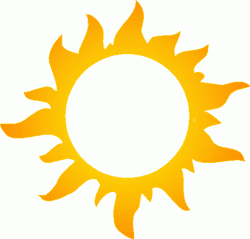 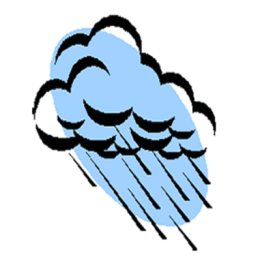 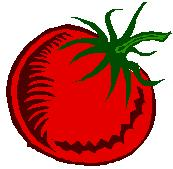 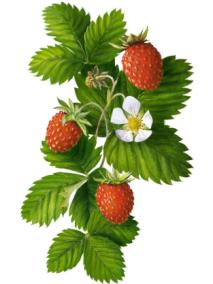 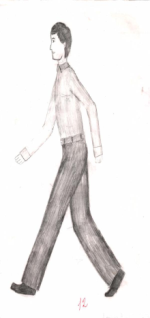 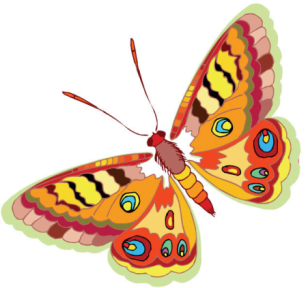 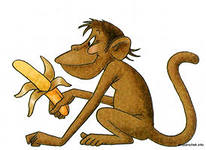 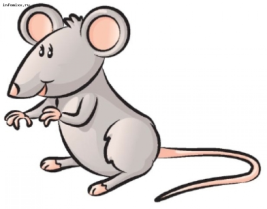 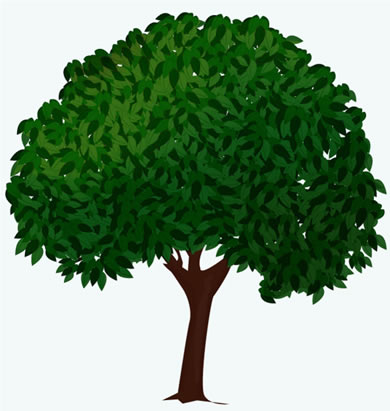 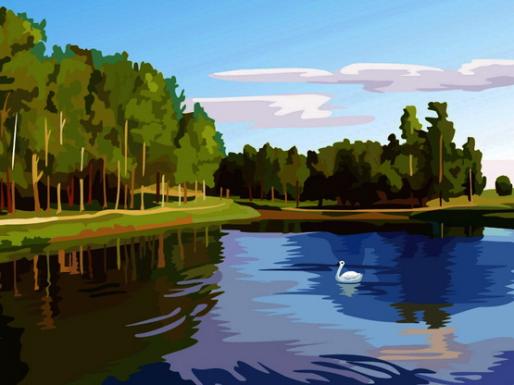 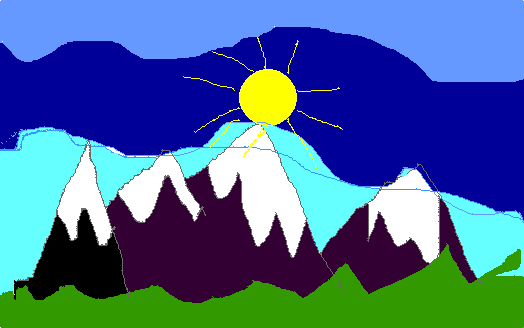 Выполни практическую работу в рабочей тетради:
Задание № 103 «Организм и его свойства»



Домашнее задание: П. 32 учить, вопросы устно, записи в тетради учить.